Евгении Павлович крылатов
«Крылатые качели»
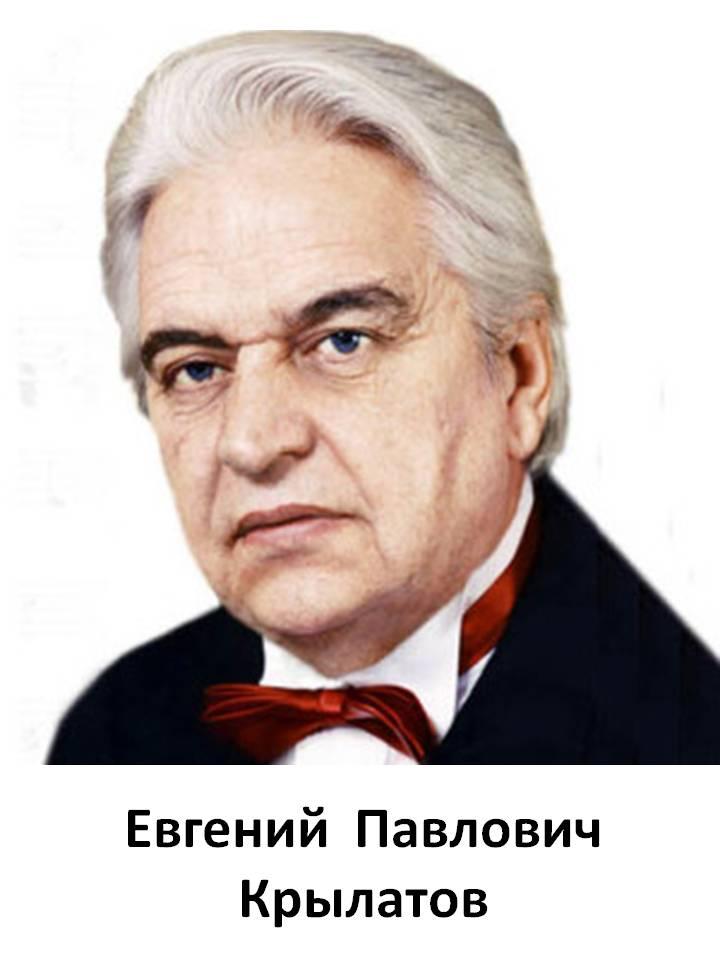 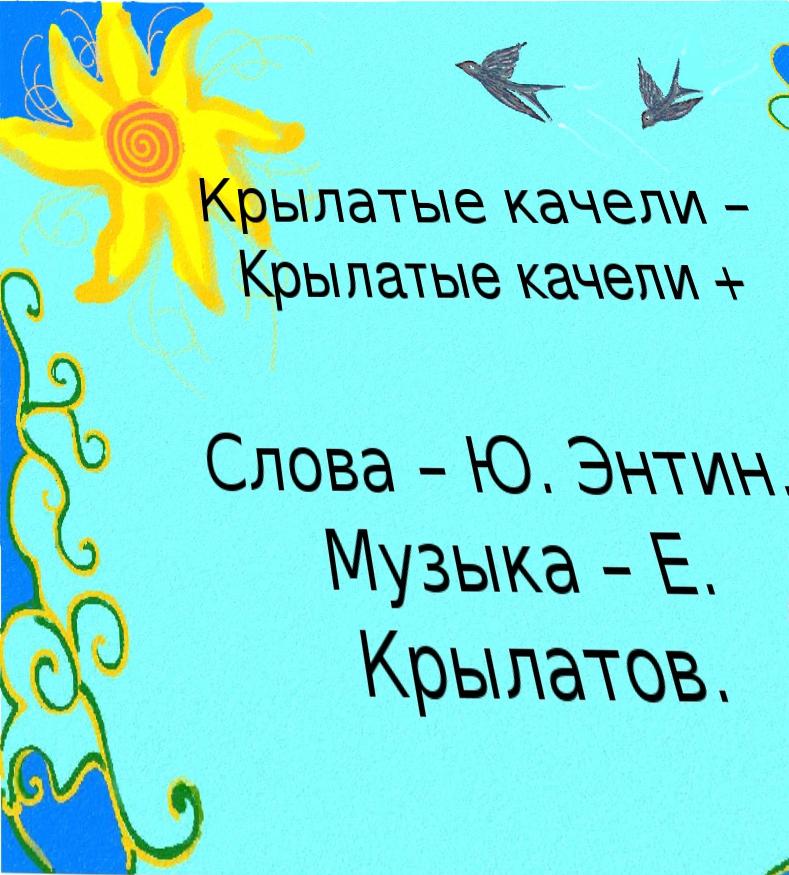 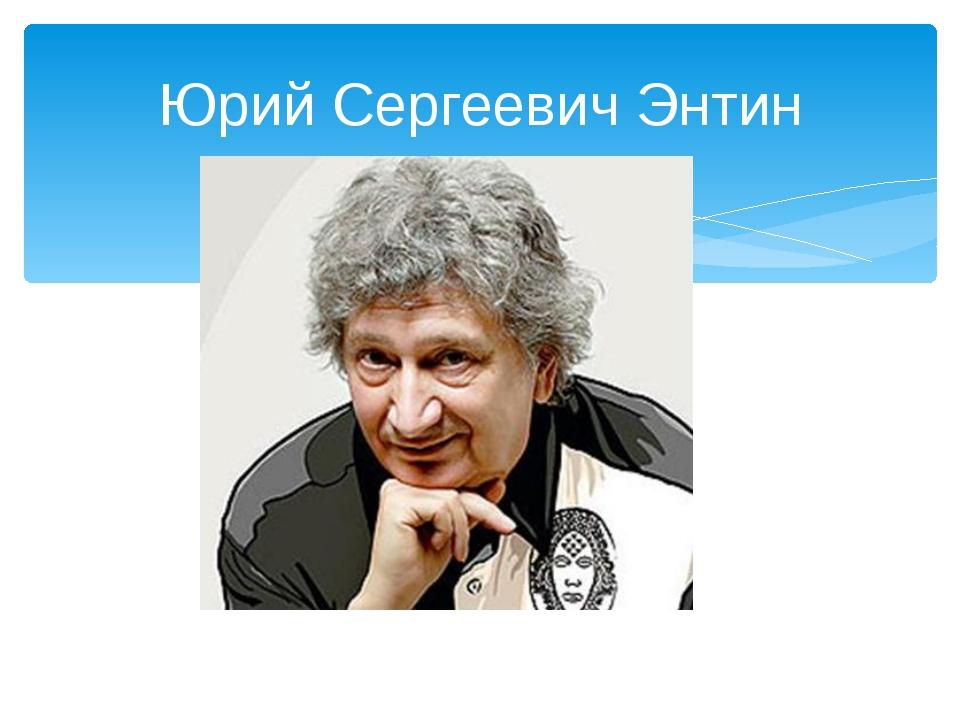 Крылатые качели
Евгении крылатов придя в гости к юрию энтину увидел на столе стихотворения, и сразу прочитав его в голове проскользила мысль написать к ней музыку было это в 1979г. .и песня называлась « крылатые качели»
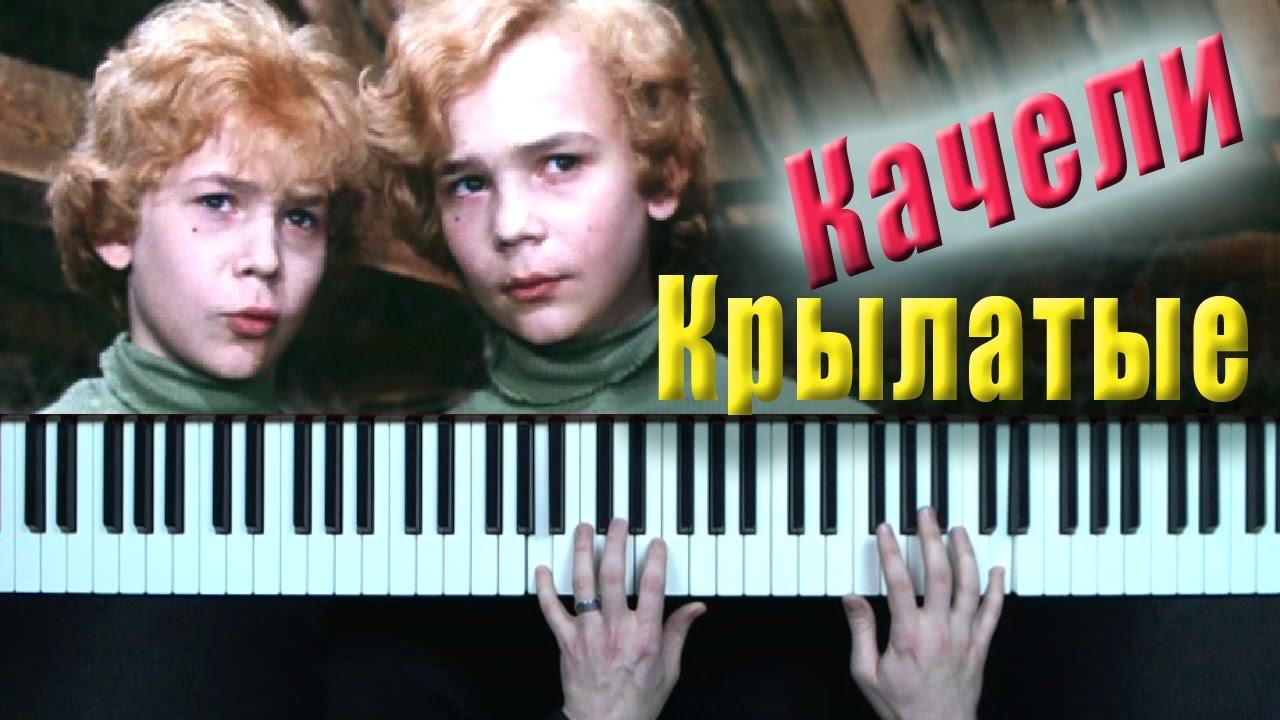 Крылатые качели
Песня создалась для телеыильма «Приключения Электроника». А в чем же взаимосвязь между этой песни и фильмом.песня о детстве, что хорошо быть деть но с другой стороны есть взаимосвязь. Ведь в детстве нужно жить и не думать о плохом.
Мнение
Взмывать высоко и достигать своих целей. Прослушав звучания пианино и прослушав слова песни мне захотелось чтоб мое детство не заканчивалось.